SOUTH AFRICAN FURTHER EDUCATION AND TRAINING STUDENT ASSOCIATION PRESENTATION ON NSFAS STUDENT CENTRED MODEL
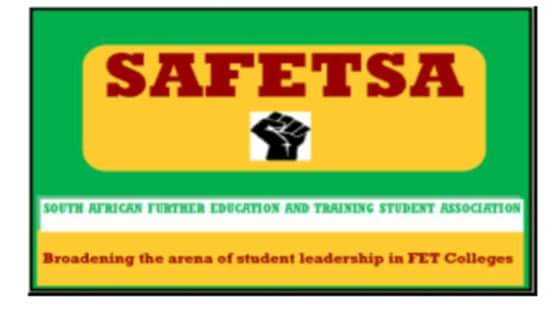 1
TABLE OF CONTENT
ALLOCATION OF UPFONT PAYMENTS TO TVET COLLEGES FOR 2017/18 & CHALLEGES EXPERIENCED.

ROLL-OUT OF STUDENT CENTERED MODEL IN THE TVET SECTOR & CHALLEGES.

PROGRESS ON OUTSTANDING ALLOWANCE PAYMENTS TO STUDENTS IN TVET COLLEGES.

STANDARDISATION OF STUDENT ALLOWANCES.

NSFAS STAKEHOLDER ENGAGEMENT.
ALLOCATION OF UPFONT PAYMENTS TO TVET COLLEGES FOR 2017/18 & CHALLEGES EXPERIENCED
The upfront payments which are meant for registration and urgent cases with regards to allowances are being utilized for college operational costs in some institutions and this results to student unrests and poor attendance by students. As per the DHET Bursary rules and guidelines, page 10, paragraph 21, the upfront payments to Colleges are meant for registration fees and allowance.

 TVET Colleges have received their upfront payments to cover registration and allowances for deserving students but students are not yet paid their allowances and this resulted to student unrests.

This has resulted to poor attendance and student drop-out.

There is no monitoring mechanism by NSFAS with regards to the college utilization of upfront payments.

At the beginning of the 2018 academic year, Colleges demanded upfront registration fee from students and contravened section 9, paragraph 21 of the DHET Bursary rules and guidelines on the exemption from paying registration fees and this led to the exclusion of students from getting access in TVET Colleges.

Colleges that are on S-Bux system are unable to disburse allowances using the upfront payments.

The delay of academic results also makes it difficult for some institutions to disburse the upfront payments to deserving students.
ROLL-OUT OF STUDENT CENTERED MODEL IN THE TVET SECTOR & CHALLEGES
Our understanding has been that the phasing in of the student centred model was introduced as a mechanism to minimize the maladministration of NSFAS funding and to serve as a catalyst with regards to the delay of student allowance payments, however our understanding was wrong precisely because this system is disadvantaging students, particularly those who are from rural institutions.

This system creates more gap and frustrations to students simply because Colleges are not able to give clarity to students with regards to their application status.

Colleges are not cooperating in trying to close this gap because of their work load outside NSFAS issues.

The centralization of this model is continuously creating more problems for students.

Inaccurate and inconsistent information provided by colleges and NSFAS call-centre is also contributing to some of these challenges.

Ever since the introduction of the student centred model, more responsibilities have been taken from College level to NSFAS where as NSFAS is understaffed.
PROGRESS ON OUTSTANDING ALLOWANCE PAYMENTS TO STUDENTS IN TVET COLLEGES.
There is no progress made by our institutions in trying to address the 2017 outstanding allowances.

The disbursement of allowances for 2018 has only started now in other TVET Colleges and this has disadvantaged students from attending classes regularly. 

Maluti TVET College, Goldfields TVET College, Majuba TVET College and Central Johannesburg TVET College are affected by this to such an extant that students in Majuba got arrested, in Goldfields the SRC was intimidated by court orders, in Maluti College property was burnt and Central Johannesburg College was shutdown today and exams were disrupted.

College management is adamant for engagements with the SRC and SAFETSA which is an umbrella body of TVET College SRC’s across the country is denied an opportunity to intervene.
STANDARDISATION OF STUDENT ALLOWANCES
The department should give convincing reasons as to why there is such a big difference on the allocation of student allowances in TVET Colleges vs Universities.

In the TVET as per the DHET Bursary rules and guidelines, page 19, paragraph 43, the document states that R22 019 is the MAXIMUM amount awarded per student for accommodation inclusive of meals, compared to the University approach that gives a deserving student allocation for accommodation and allocation for meals not inclusive of the accommodation amount, This paints a picture that Universities are the glorified institutions of learning that should be given priority in the higher education space.
RECOMMENDATIONS
NSFAS should introduce a monitoring process on the issue of the disbursement of allowances to students.
Colleges that are demanding registration fees from deserving students should be held accountable with consequences.
DHET should introduce a pre-registration process in TVET Colleges, such that students are allowed to register a year prior the new academic term.
DHET must engage Basic Education and Universities on best practices with regards to the issues of pending results and certificates as their current system is failing students and colleges.
NSFAS should be decentralized and be brought close to its clients, the students.
There should be data integration between NSFAS and Colleges.
DHET should give colleges deadlines with regards to the 2017 outstanding allowance.
The PC on Higher Education should advise the Department of Higher Education and Training and intervene where possible with regards to the ongoing unrests in TVET Colleges.
Allowances for accommodation and meals should be standardized across all institutions of higher learning.
We feel that it is important to have the stakeholder meeting with NSFAS, DHET, College Principals, TVETCGC, & SAFETSA where we will then be able to identify exactly where there are gaps led by Portfolio committee